And
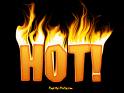 Media
COLD
Presented by Bobbi Tacoma
COLD
High participation
McLuhan referred to Jazz when choosing the terms Hot and Cold medium
Low definition
Cool
High definition
HOT
Low participation
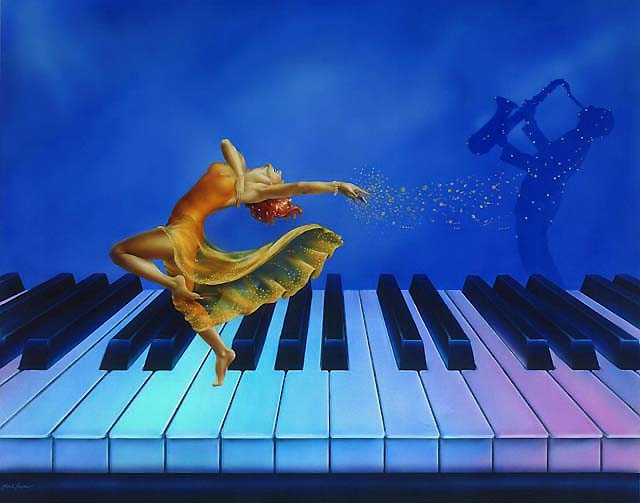 Hot  Jazz               Cool Jazz
loud
soft
Seducing
Overpowering
Changeable
excluding
1950
Cool Man
1920
Hot Baby
Listener involvement
Cool Jazz
Hot Jazz is highly structured
is 
unstructured
Hot Media
Telephone                                   ____Cell phone
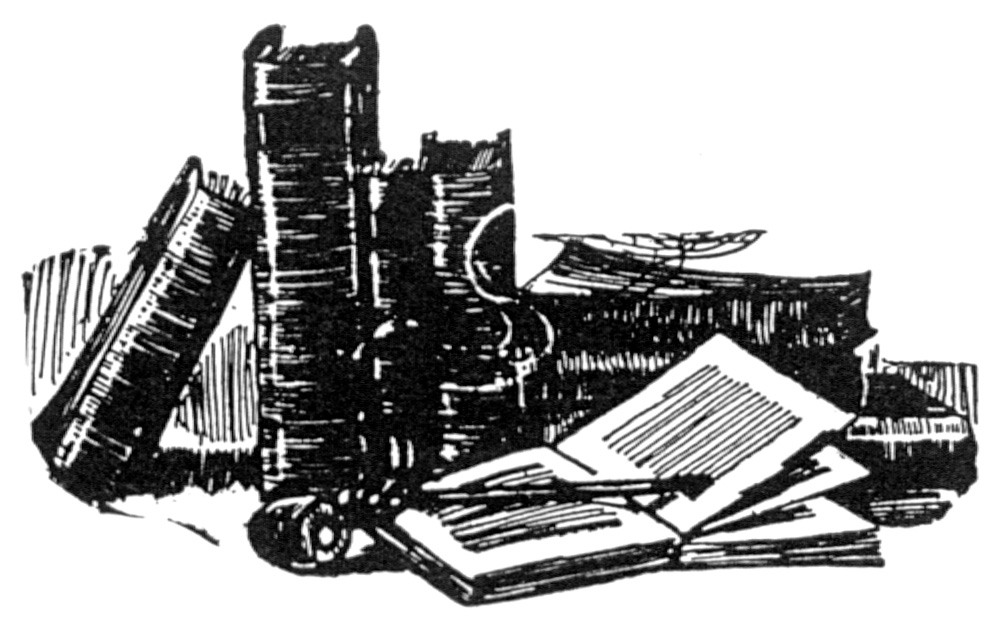 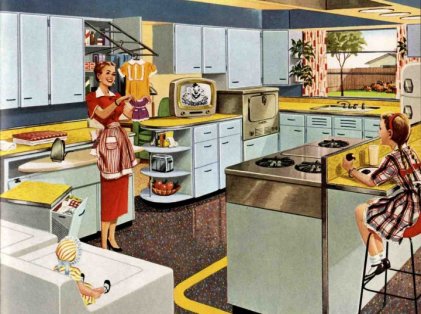 Oral communication Learn by watching and talking
Print   books
Radio
Television watched in the home. You can do other activities
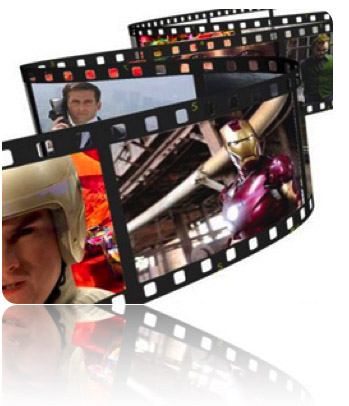 Lectures
Seminar
Film
Cartoon
Special training
Visual
Low data
Non specialized
Photograph
Cold
Media
Specialized
Tribal
Linear
Multiple senses
Single sense
High data
Phonetic Alphabet
Mechanical Age
Electrical Age
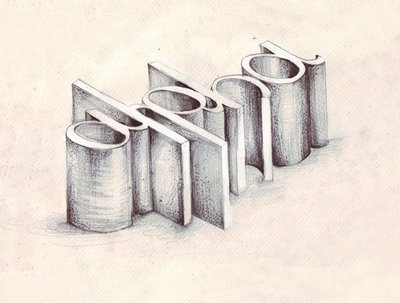 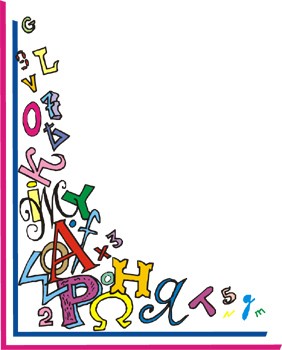 HOT
Hieroglyphics 
Each symbol is whole
       The spoken word
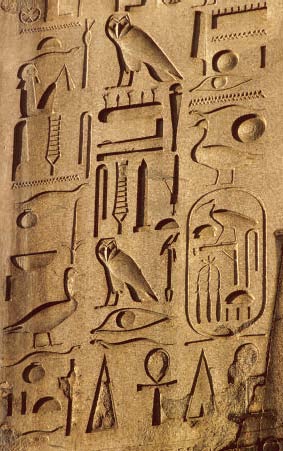 The Phonetic Alphabet is fragmented. Letters are put together to complete a whole.

      The written word
COLD
Hot
Hot
Hot
The Telephone
The Radio
Cold
Hearing and speech makes the
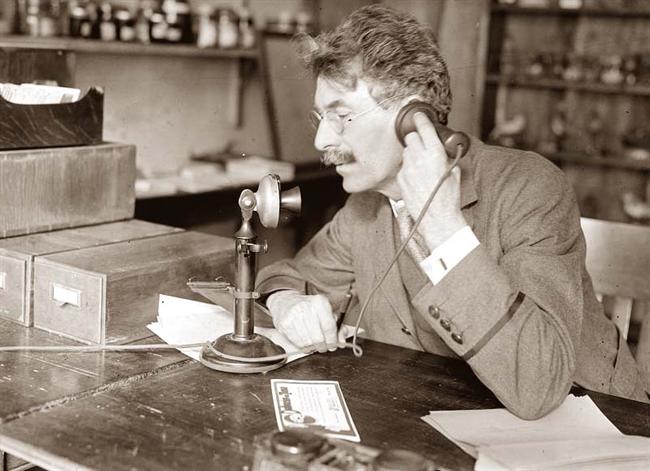 Hearing dominates and excludes the other senses
conversation emotional
The radio is entertainment
The pitch of voice gives true meaning to what is being said
Immediate participation
Low participation
The Telephone gets colder
Telephone lines are like umbilical cords
Restricting
Communication Satellites set people free to wander with their phones-more applications are added to the phone and it becomes a mini computer
Cords Limit movability
Photography
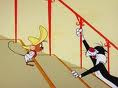 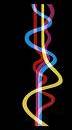 Lacks detail
COLD
HOT
Complete
Cartoon
Needs completion
the mind
Engages
What you see is what you get
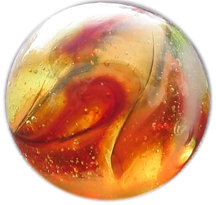 HOT
A place is created
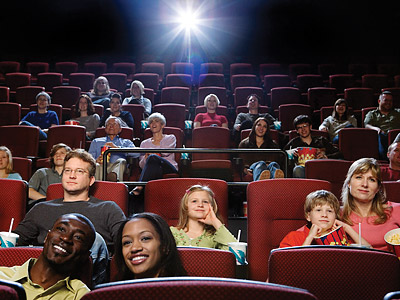 To watch movies
Film seen in the theater
Has limited availability
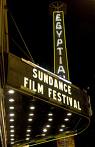 Dark space
Large screen
Loud
Intense
No need to add data
Need to purchase tickets
Time is set aside to go to the theater
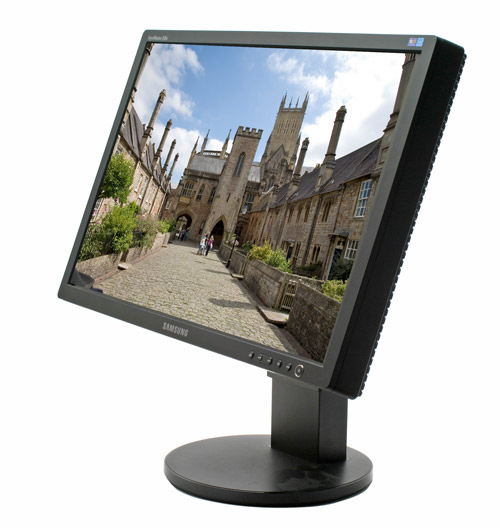 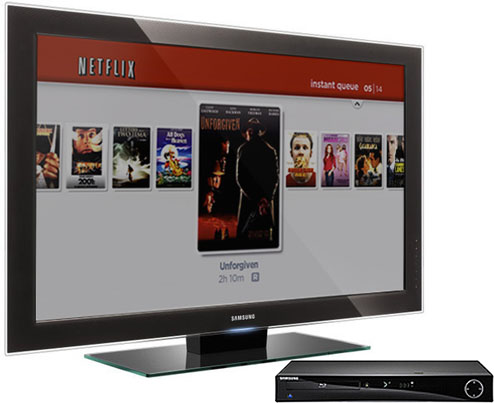 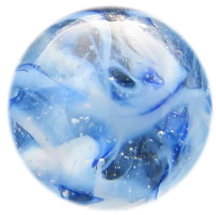 COLD
Film seen at home
Is available  anytime
Rewind
Replay
On the internet
On television
Stop
Fast forward
You can rent,
buy, or 
download 
movies
Pause
The viewer has control
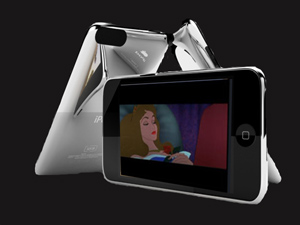 Film seen on the go
iPod touch
Can be watched wherever you are
COLDER
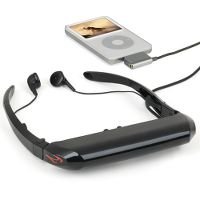 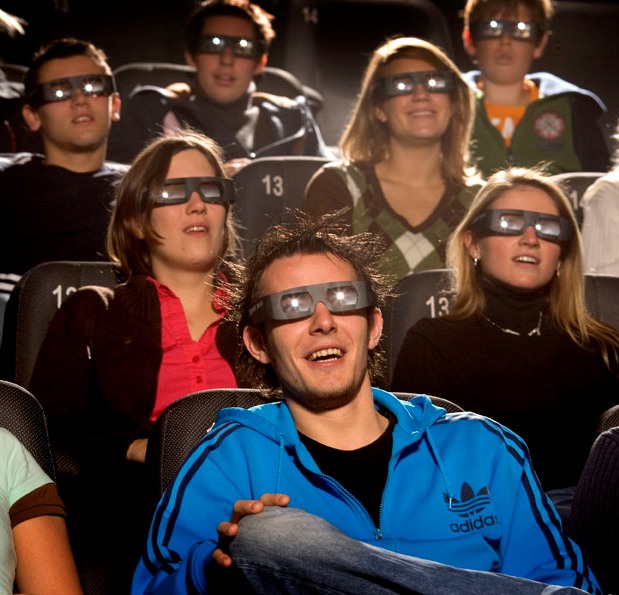 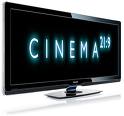 Tomorrows Technology Today
New Hot     New Cold
3-D Movies now called The illusion of depth
Personal Movie Theaters Goggles      The illusion of 52” television screen from 9” away
Cinema 21:9 Cinemascope LCD TV                     No distortion of films
One idea feeds another
“One of the effects of living with electric information is that we live habitually in a state of information overload. There's always more than you can cope with.” Marshall McLuhan
The world is changing
Get on board for the ride of your life